Lapsen näkemyksen huomioiminen iän ja kehitystason mukaan
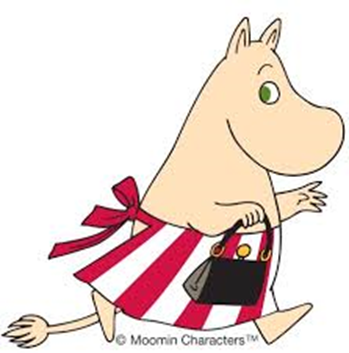 Johanna Olli, sh, TtM, tohtorikoulutettava
24.3.2017 Sairaanhoitajapäivät 
jmolli@utu.fi
Kuunnellaanko lapsia hoitotyössä? 

Aina tai lähes aina?
Aika usein?
Joissain asioissa usein, joissain harvoin tai ei ollenkaan?
Aika harvoin?
Tosi harvoin tai ei juuri ollenkaan?
Lapsella, 
joka kykenee muodostamaan omat näkemyksensä, 
on oikeus vapaasti ilmaista nämä näkemyksensä 
kaikissa lasta koskevissa asioissa. 

Lapsen näkemykset on otettava huomioon 
lapsen iän ja kehitystason mukaisesti.
(YK 1989)
Mitä tarkoittaa 
”kykenee muodostamaan omat näkemyksensä”?
Pitäisi aina olettaa, 
että lapsi kykenee ilmaisemaan näkemyksiään, 
ilman että lapsen tarvitsee 
ensin osoittaa kykenevänsä siihen. 
(YK 2009)
Mitä tarkoittaa 
”näkemykset otettava huomioon”?
Aikuisten pitää harkita asiaa lapsen näkemysten kannalta

Lapsen pitää saada tietää, että aikuiset ovat harkinneet asiaa lapsen kannalta
Mitä tarkoittaa 
”iän ja kehitystason mukaisesti”?
Lapselle on vastattava ymmärrettävällä tavalla


Lapsen päätösvallan kuuluu lisääntyä ja monipuolistua lapsen kehityksen edetessä
Mitä tarkoittaa 
”häntä koskevissa asioissa”?
…mikä lapsen hoitotyössä EI koske lasta itseään…?
Mitä tarkoittaa 
”oikeus ilmaista näkemyksensä”?
Lapsella on mahdollisuus ilmaisuun hänelle itsellään ominaisella tavalla

Lasta olisi hyvä kuulla suoraan, ei aina vanhempien kautta
Oikeuden toteutuminen edellyttää 
myös muiden kuin kielellisten viestintätapojen tunnustamista ja kunnioittamista. 
(YK 2009)
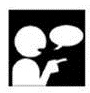 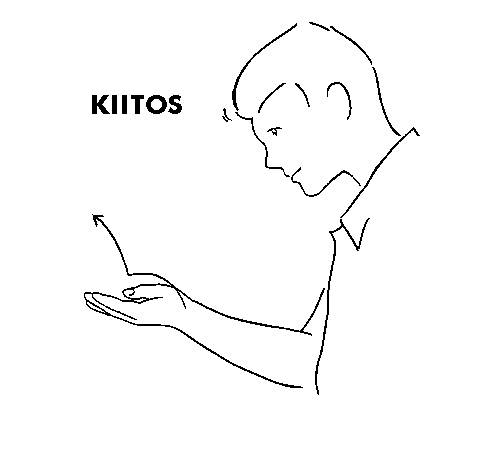 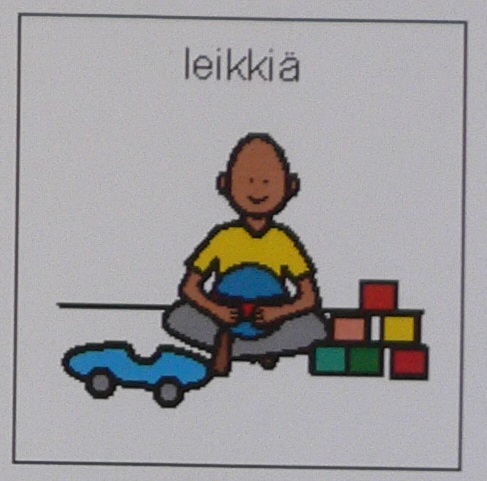 Miten pientä ja puhumatonta lasta voi käytännön hoitotyön tilanteissa kuunnella?
Asenne
Pysähtyminen
Toiminnallisuus (leikki!)
Puhetta tukevat ja korvaavat keinot: esineet, kuvat, viittomat, symbolikielet
Kaikilla lapsilla on näkemyksiä. 

Ne näkemykset pitää ottaa huomioon 
hoitotyön päätöksenteossa.
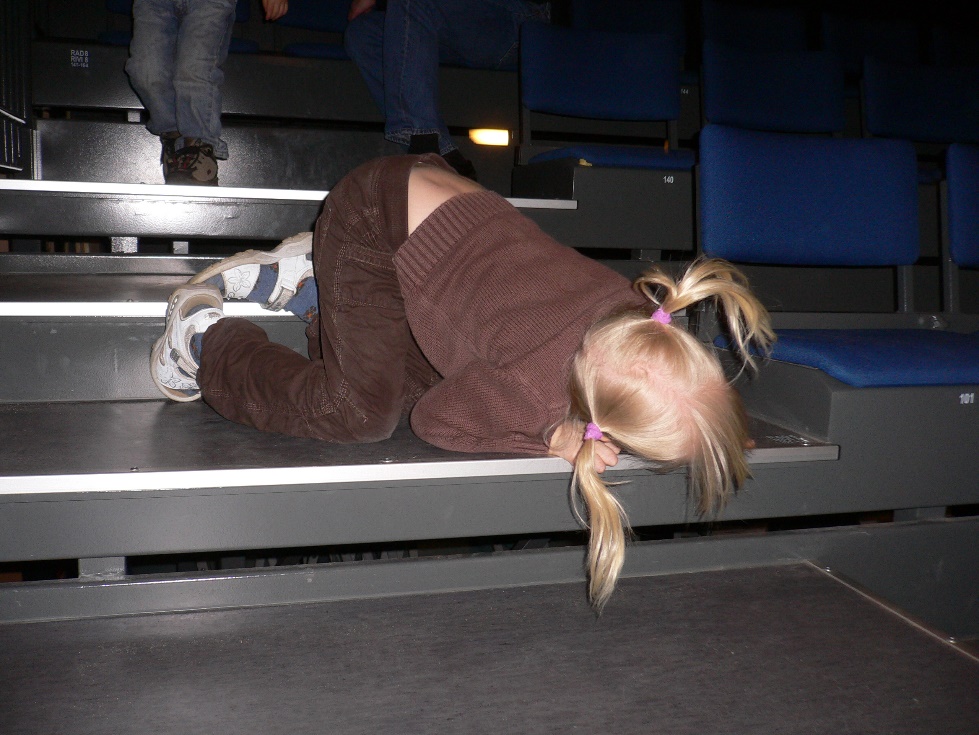 Lähteet
Perustuslaki, laki potilaan asemasta ja oikeuksista, lastensuojelulaki, laki sosiaalihuollon asiakkaan asemasta ja oikeuksista
Olli, J. 2012. Lapsen oikeus tulla kuulluksi kuntoutuksessa. Kuntoutus 35 (3), 17–20. http://www.kuntoutusportti.fi/files/attachments/kuntoutus-lehden_artikkelit/2012/olli.pdf 
YK 2009. Lapsen oikeuksien komitean Yleinen huomautus nro 12 (2009) Lapsen oikeus tulla kuulluksi. CRC/C/GC/12. Geneve. http://lapsiasia.fi/wp-content/uploads/2015/03/CRS_12.pdf 
YK 1989. Yleissopimus lapsen oikeuksista. https://www.lapsenoikeudet.fi/lapsen-oikeuksien-sopimus/sopimus-kokonaisuudessaan/
Kuulemisiin ja näkemisiin somessa!
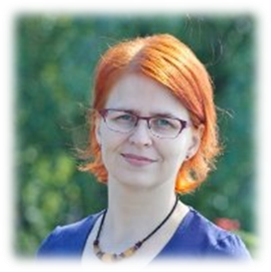 Twitter: http://twitter.com/JohannaOlli 
Blogit: 
 Lasten tähden  http://lastentahden.blogspot.fi/ 
 Lapsinäkökulma https://lapsinakokulma.wordpress.com/ 
 Terveyttä Tieteestä http://terveyttatieteesta.blogspot.fi/ 
LinkedIn: https://fi.linkedin.com/in/johanna-olli-54944053 
Lane: https://lastenneurologianhoitajat.yhdistysavain.fi/ 
Sähköposti: jmolli@utu.fi